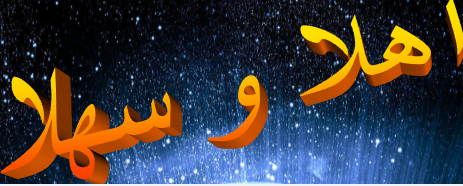 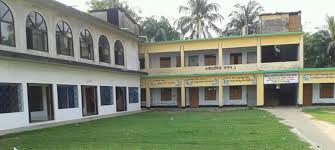 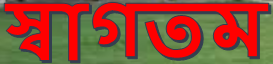 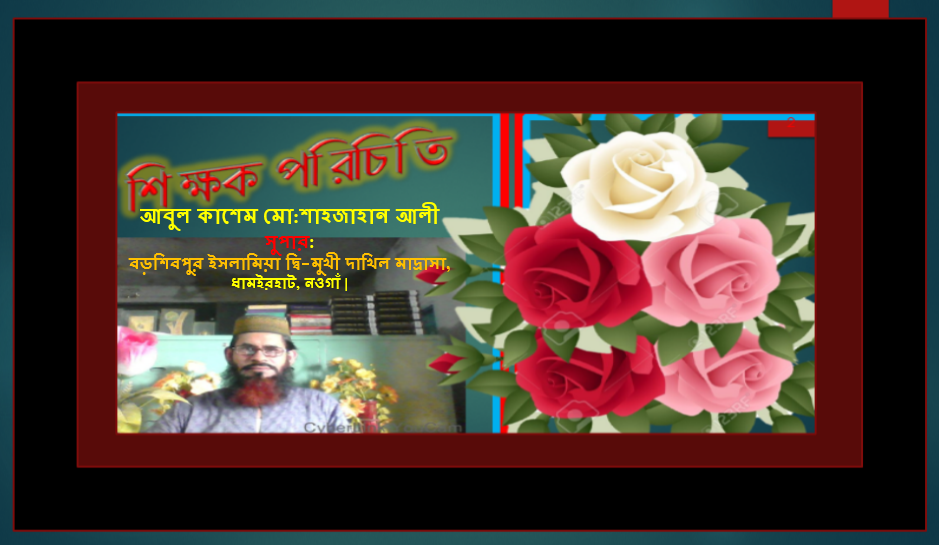 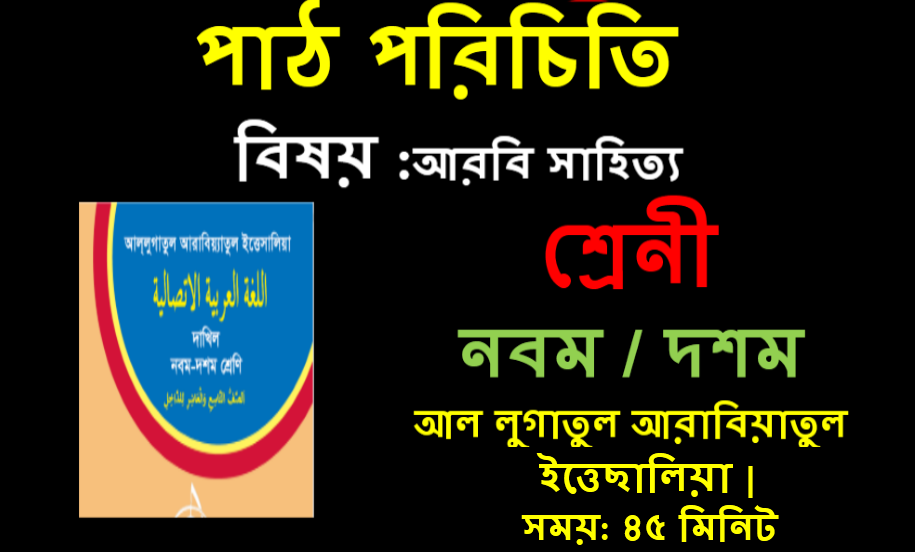 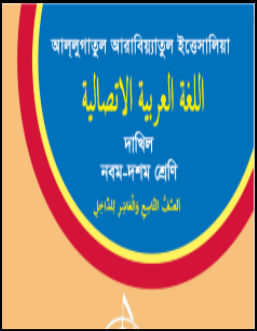 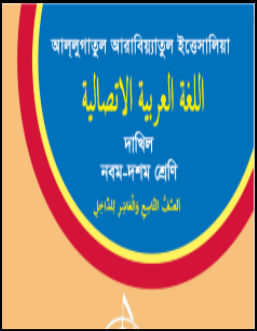 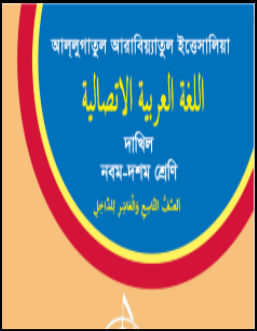 انظر الى الصورة
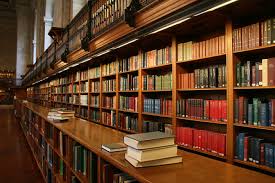 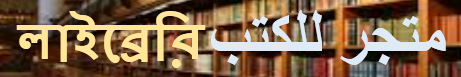 انظر الى الصورة
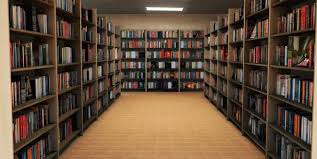 متجر للكتب
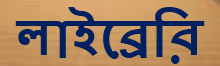 البيع والشراء
সংলাপ
انظر الى الصورة
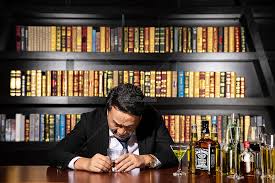 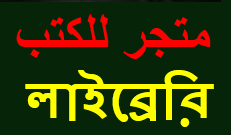 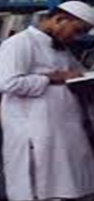 انظر الى الصورة
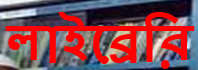 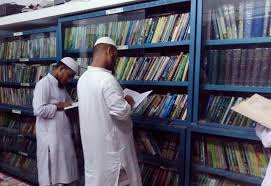 সংলাপ
انظر الى الصورة
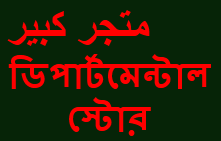 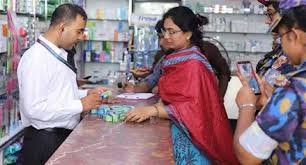 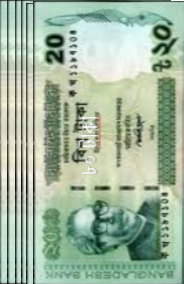 انظر الى الصورة
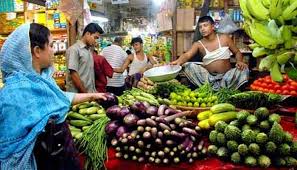 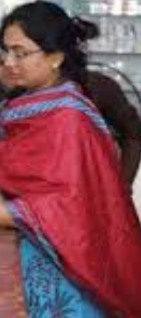 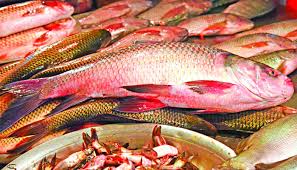 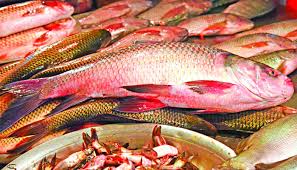 انظر الى الصورة
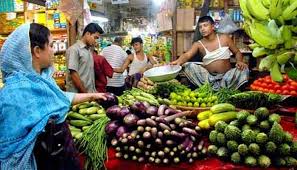 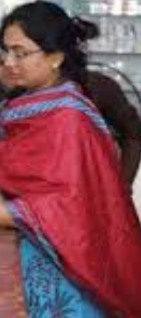 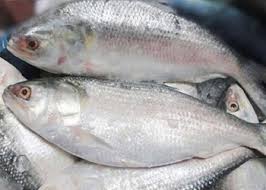 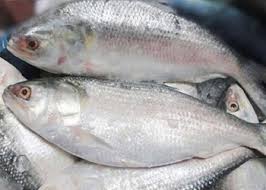 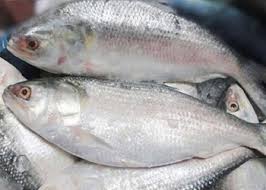 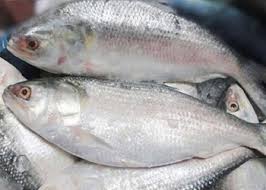 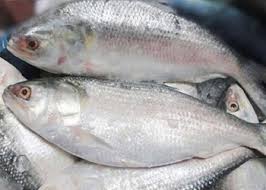 انظر الى الصورة
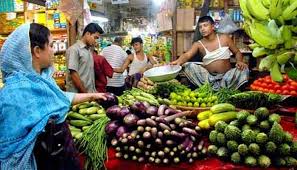 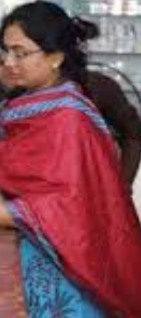 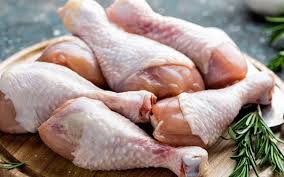 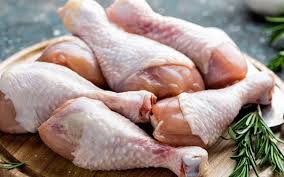 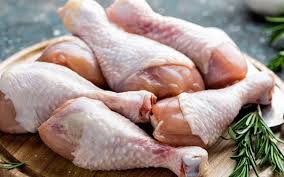 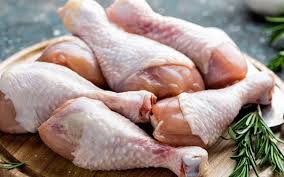 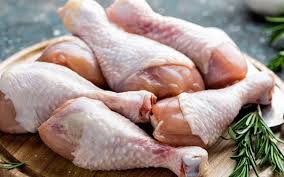 انظر الى الصورة
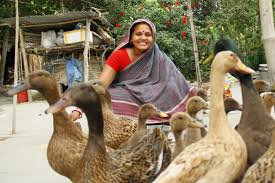 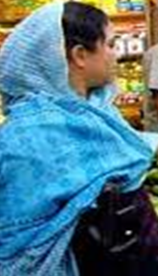 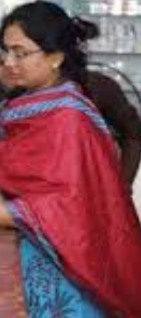 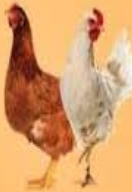 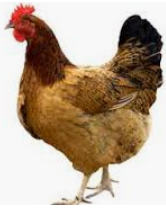 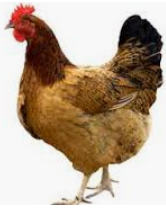 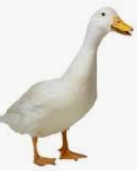 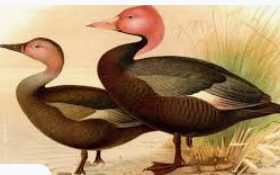 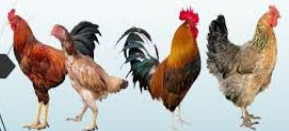 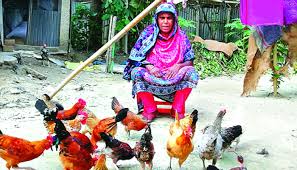 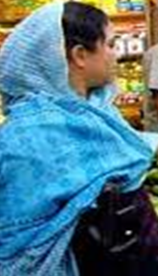 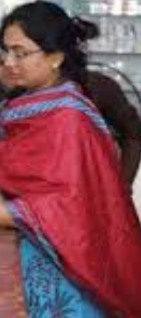 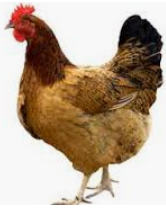 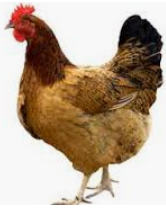 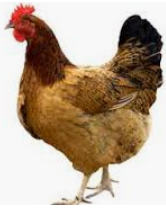 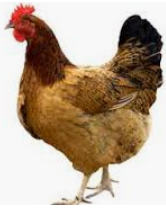 انظر الى الصورة
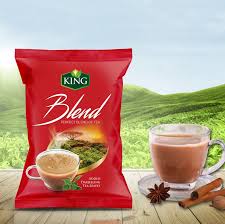 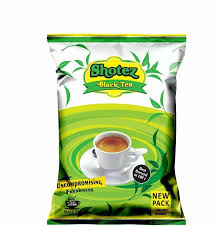 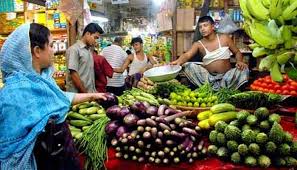 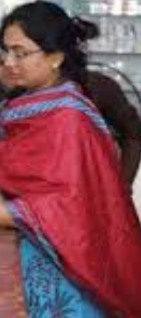 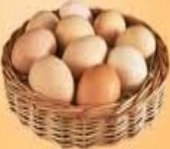 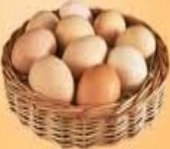 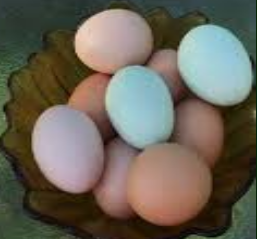 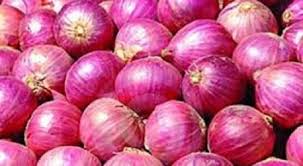 انظر الى الصورة
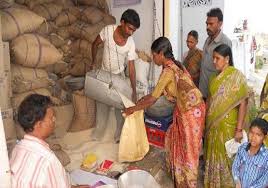 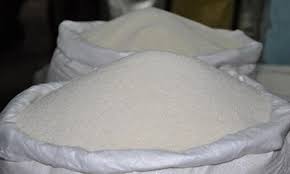 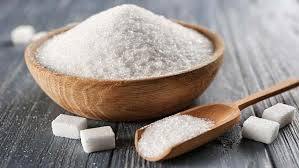 চিনি
انظر الى الصورة
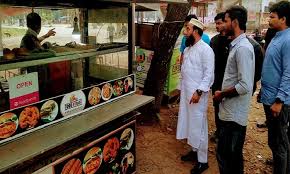 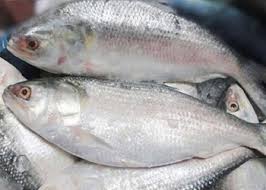 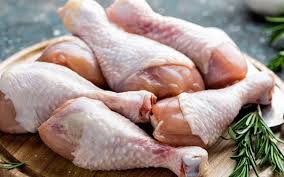 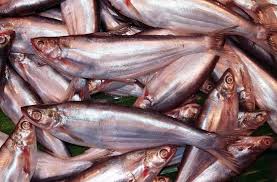 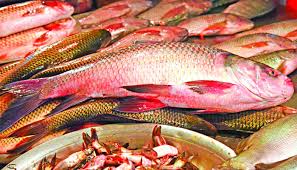 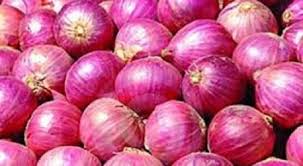 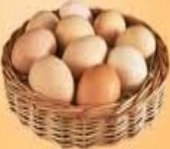 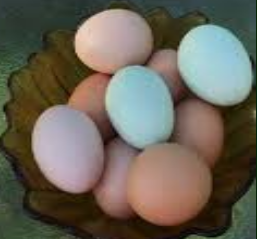 انظر الى الصورة
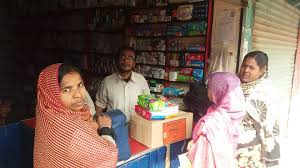 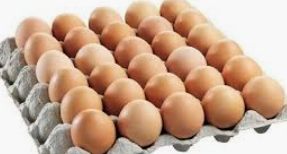 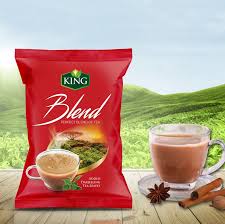 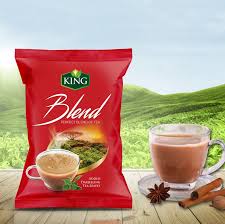 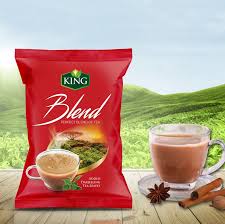 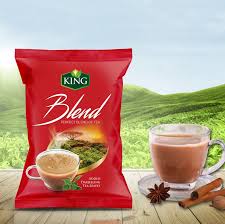 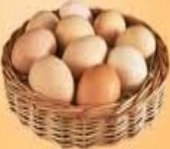 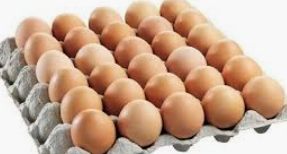 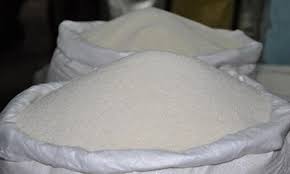 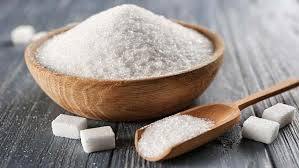 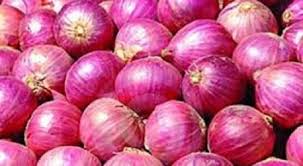 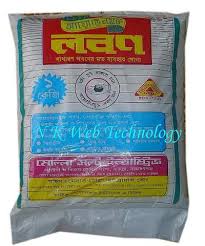 الملح
انظر الى الصورة
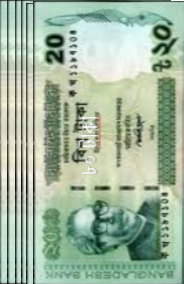 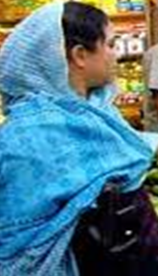 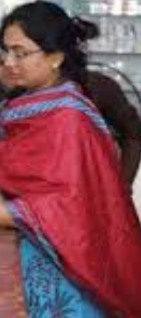 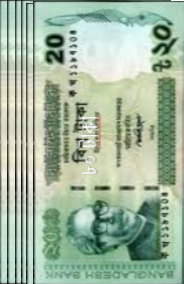 انظر الى الصورة
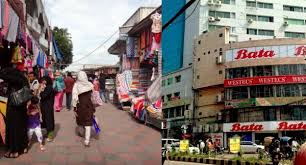 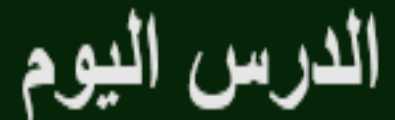 البيع والشراء
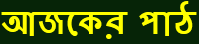 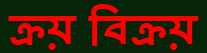 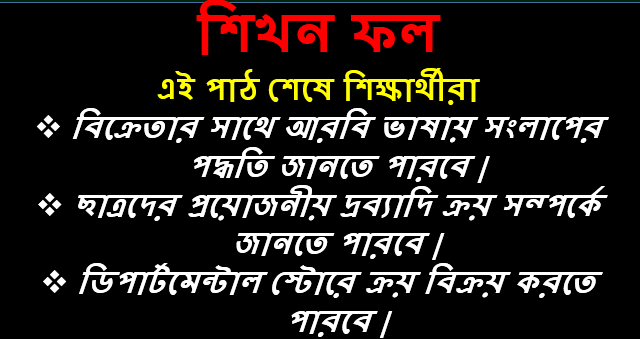 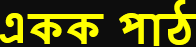 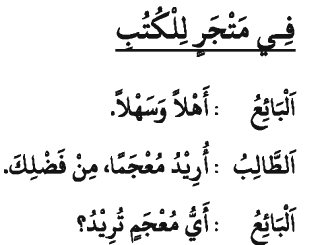 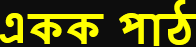 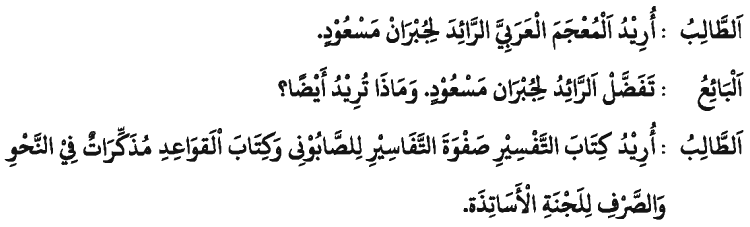 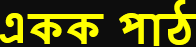 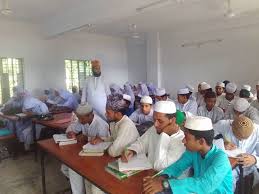 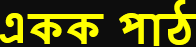 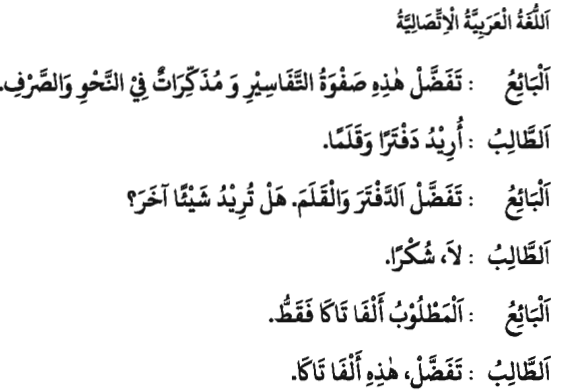 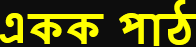 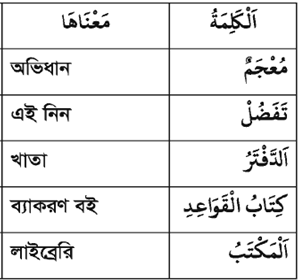 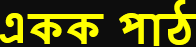 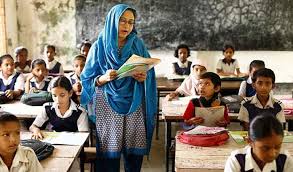 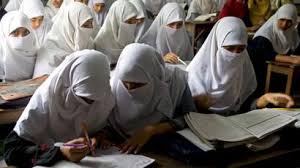 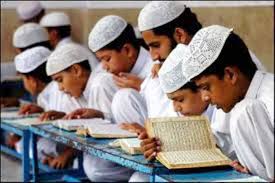 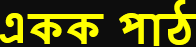 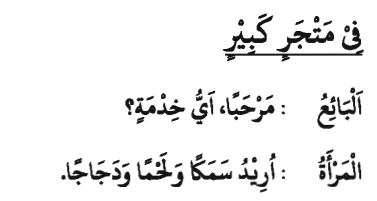 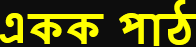 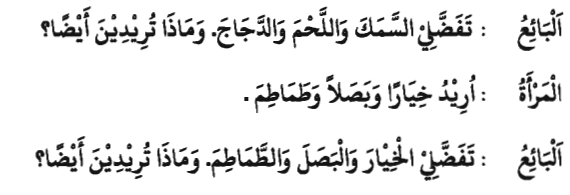 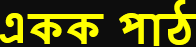 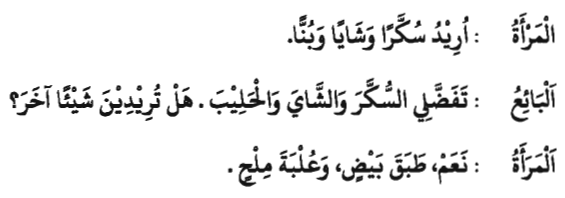 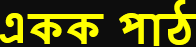 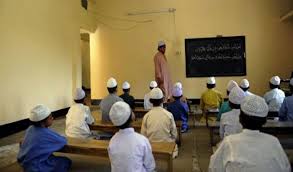 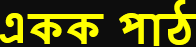 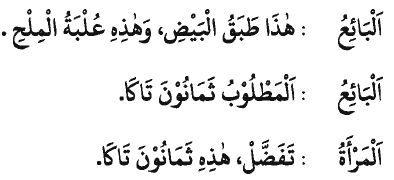 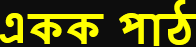 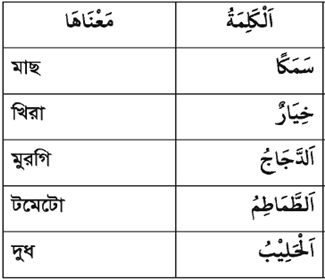 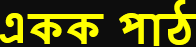 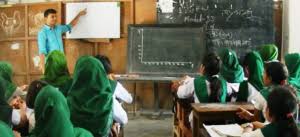 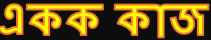 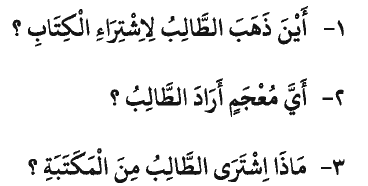 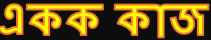 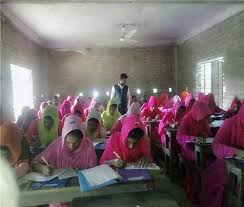 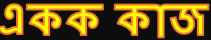 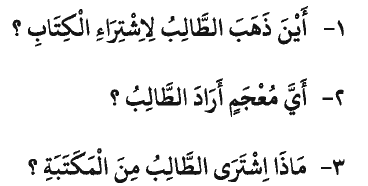 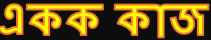 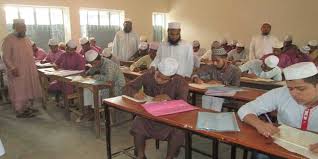 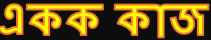 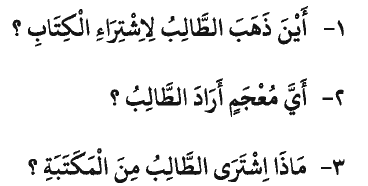 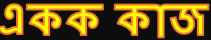 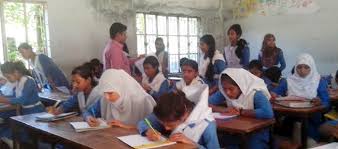 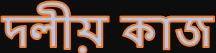 الاملأء الفرغات
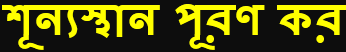 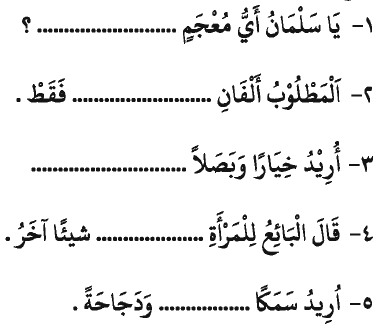 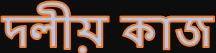 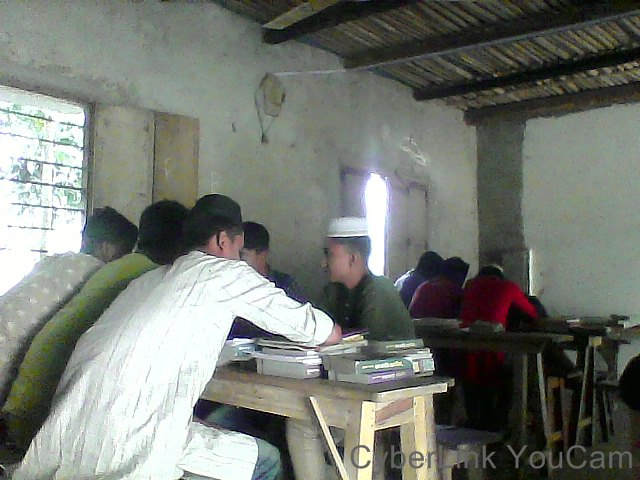 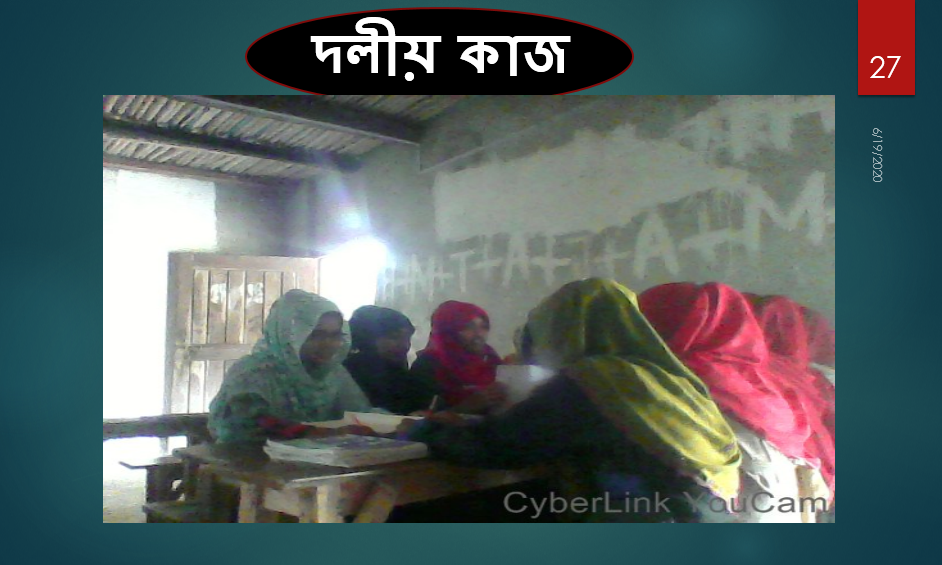 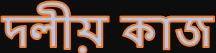 الاملأء الفرغات
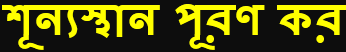 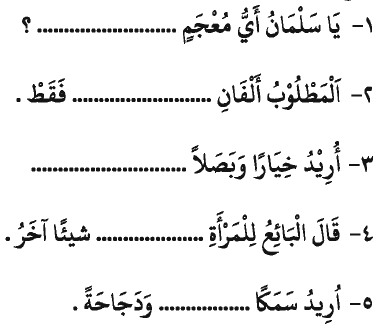 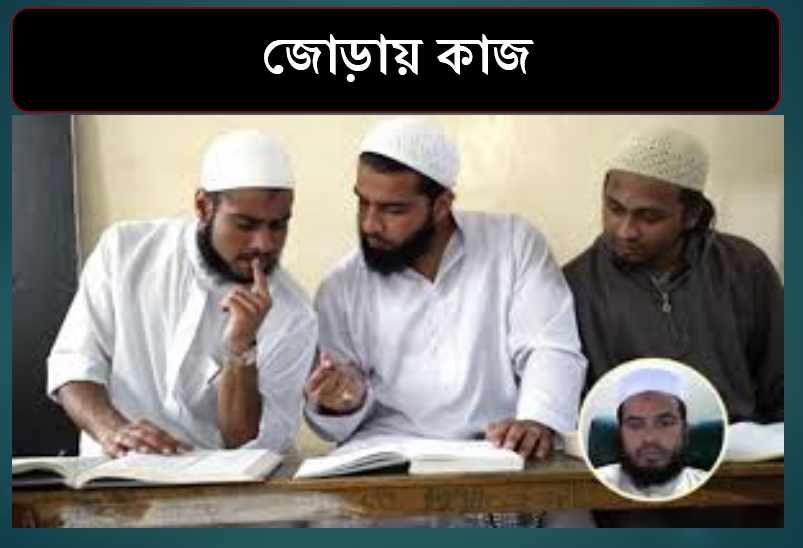 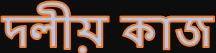 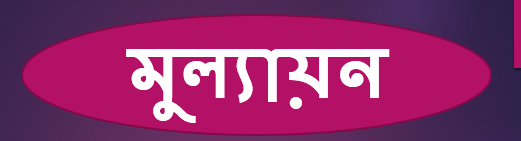 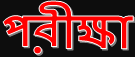 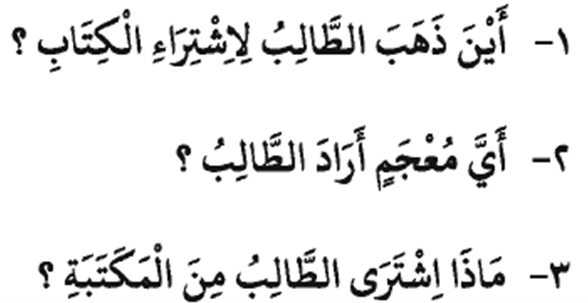 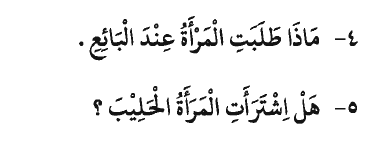 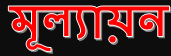 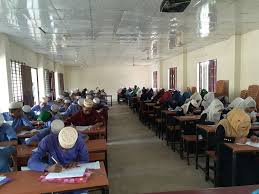 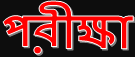 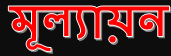 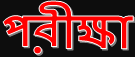 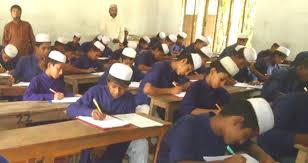 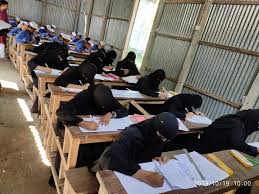 বাড়ির কাজ
خلاصة المقالة البيع و الشراء
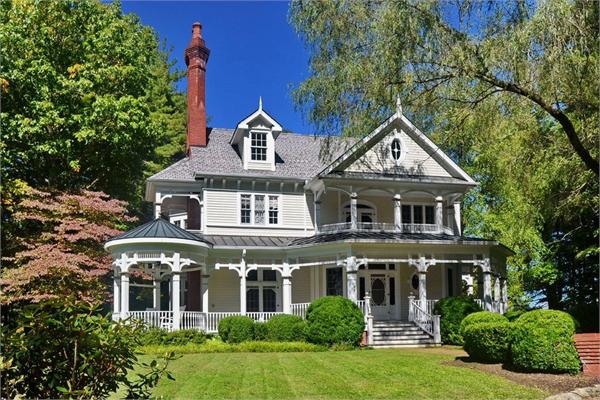 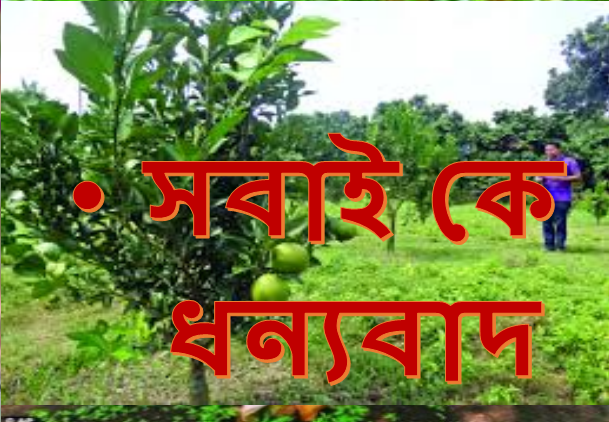 আবার আসবেন সবাই
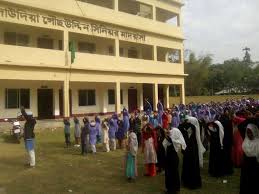 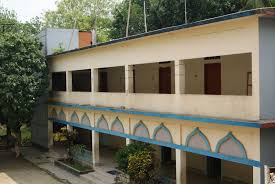